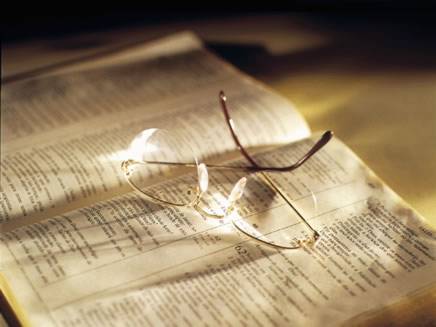 Putting God’s Will Above Self
James 4:4-10
James 4:4-10
4 Adulterers and adulteresses! Do you not know that friendship with the world is enmity with God? Whoever therefore wants to be a friend of the world makes himself an enemy of God. 5 Or do you think that the Scripture says in vain, “The Spirit who dwells in us yearns jealously”? 6 But He gives more grace. Therefore He says: “God resists the proud, but gives grace to the humble.” 7 Therefore submit to God. Resist the devil and he will flee from you. 8 Draw near to God and He will draw near to you. Cleanse your hands, you sinners; and purify your hearts, you double-minded. 9 Lament and mourn and weep! Let your laughter be turned to mourning and your joy to gloom. 10 Humble yourselves in the sight of the Lord, and He will lift you up.
To Put God’s Will Above Self…
Follow the examples of others who set hearts on will
Ezra did (Ezra 7:10)
Joshua did (Joshua 24:15)
Psalmist did (Psalm 119:10)
Jesus did (Matthew 4:8-10)
Submit to God by recognizing our proper place
God’s greatness far excels man (Isaiah 55:8-9)
God’s greatness causes us to listen (Ecclesiastes 5:2)
Yielding self to God precedes obedience (Romans 6:13)
Results will be seen in our daily lives
Prayer (Matthew 26:39-44)
Our view of life (James 4:13-16)
Daily responsibilities (Col. 3:16-24)